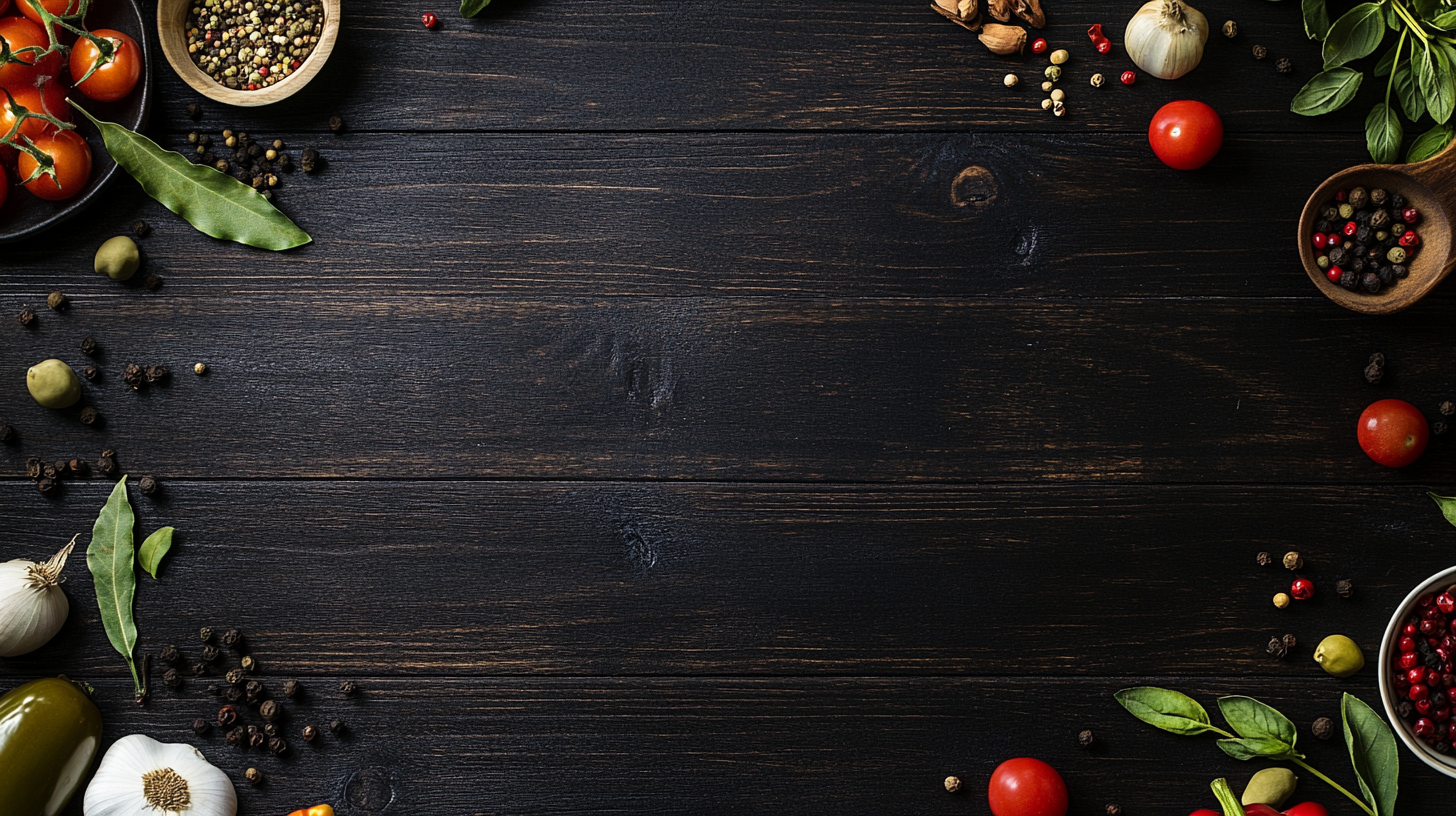 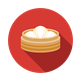 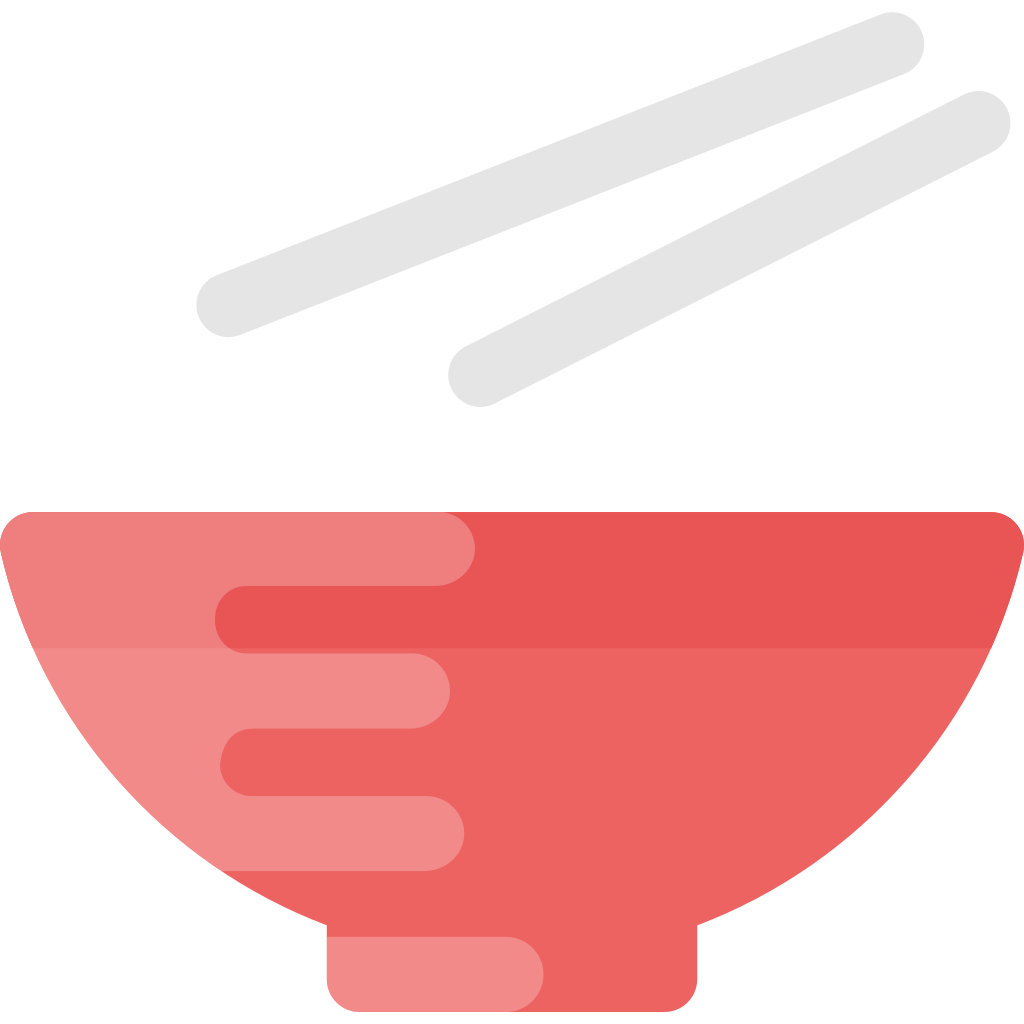 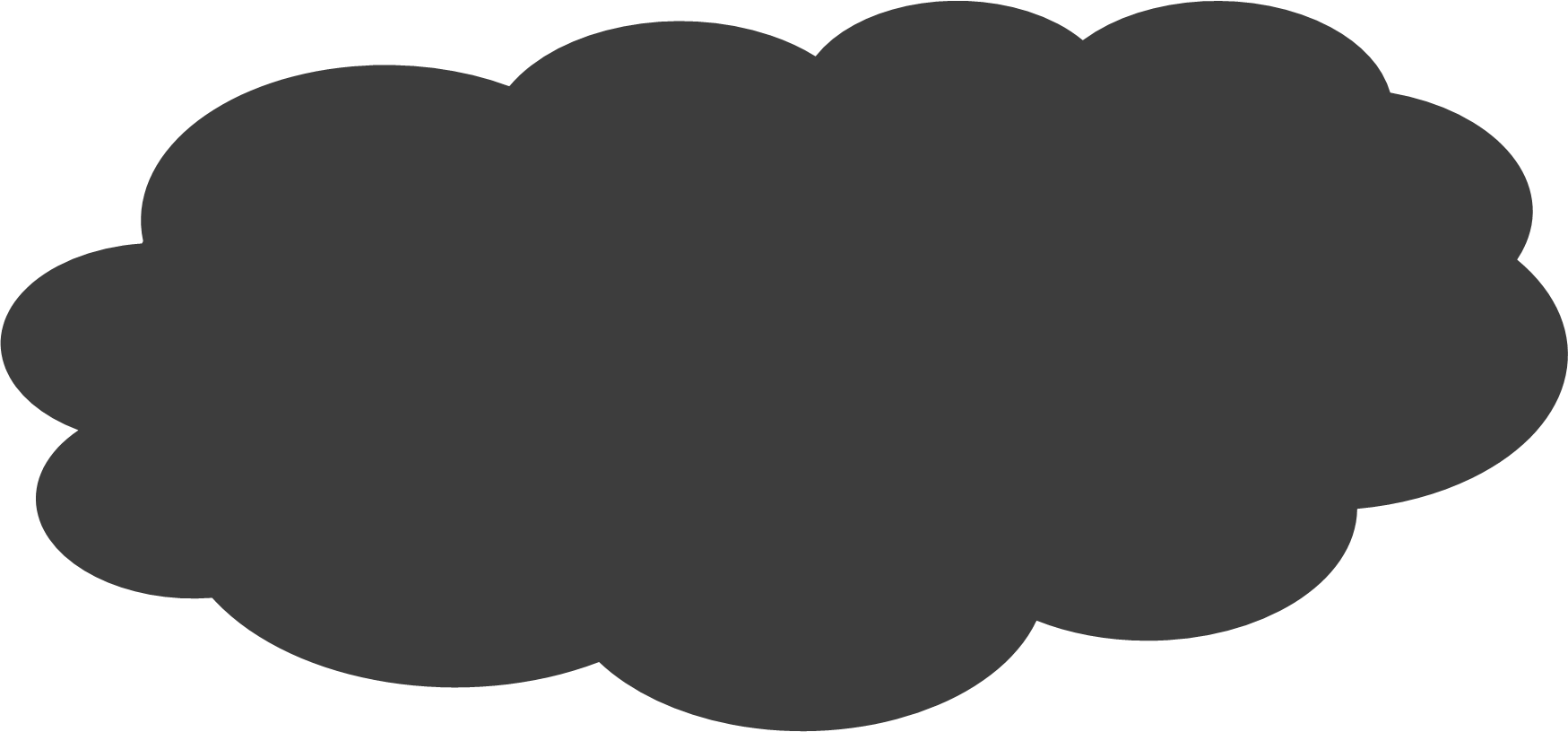 石川県の有機JAS認証農家一覧
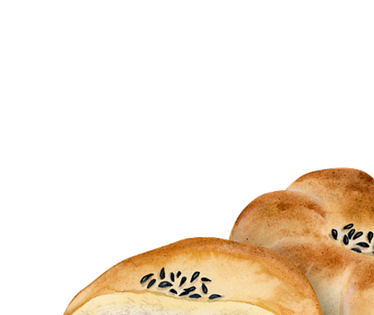 HERE IS WHERE YOUR PRESENTATION BEGINS
20XX.XX.XX
CONTENTS
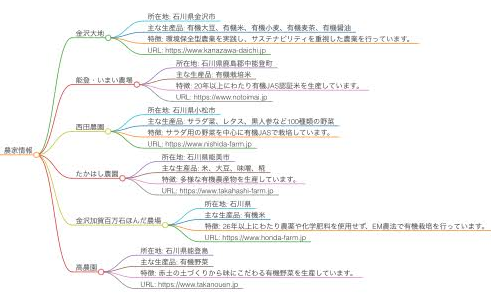 石川県の有機JAS認証農家一覧
01
01
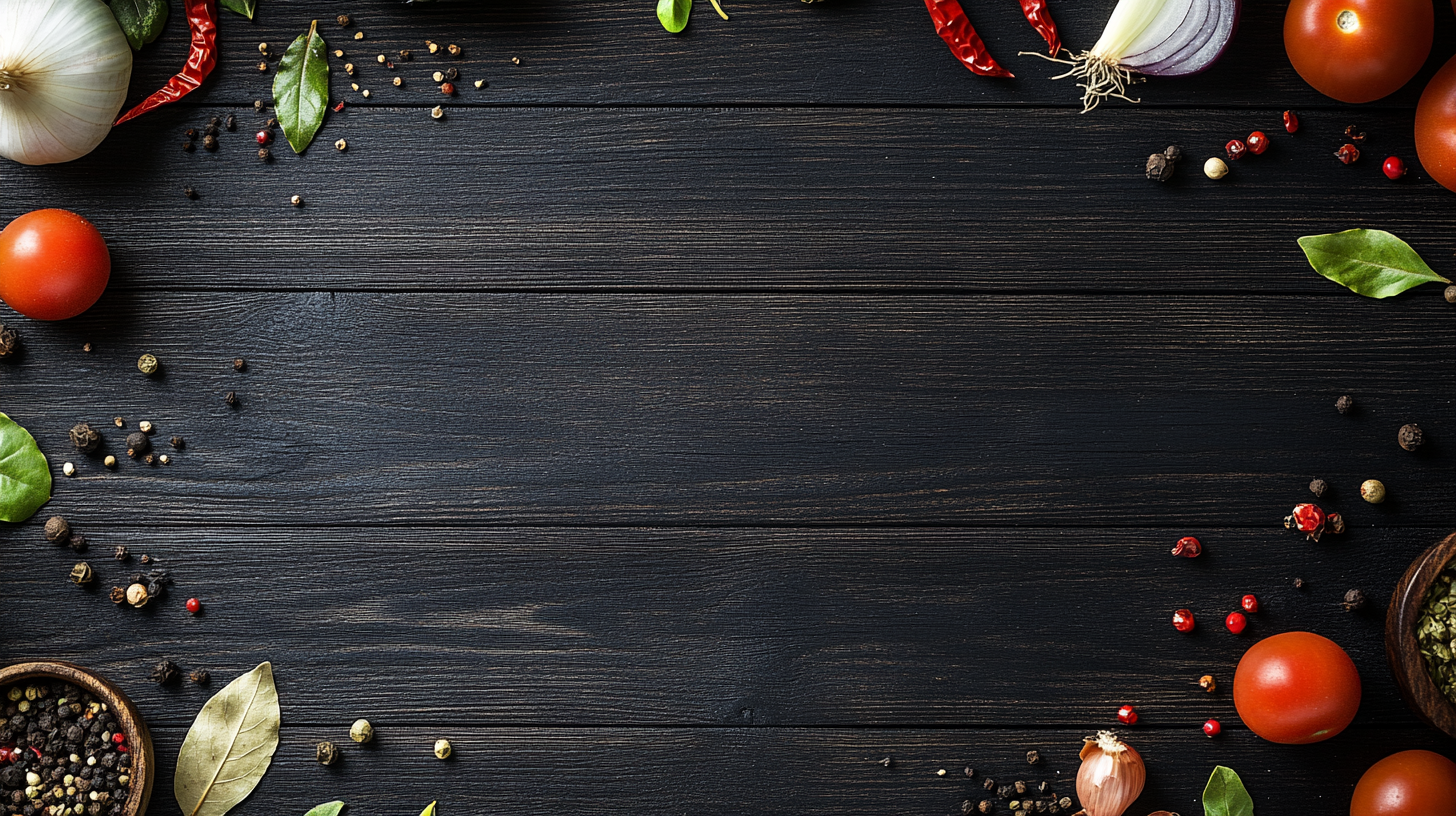 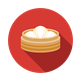 石川県の有機JAS認証農家一覧
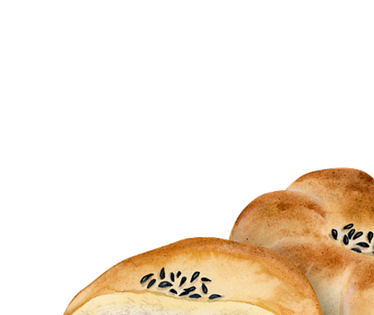 金沢大地
所在地
石川県金沢市
主な生産品
有機大豆、有機米、有機小麦、有機麦茶、有機醤油など
特徴
環境保全型農業を実践し、サステナビリティを重視した農業を行っています。
能登・いまい農場
1
所在地
石川県鹿島郡中能登町
2
主な生産品
有機栽培米
3
特徴
20年以上にわたり有機JAS認証米を生産しています。
西田農園
所在地
石川県小松市
主な生産品
サラダ菜、レタス、黒人参など100種類の野菜
特徴
サラダ用の野菜を中心に有機JASで栽培しています。
たかはし農園
所在地
主な生産品
特徴
石川県能美市
米、大豆、味噌、糀
多様な有機農産物を生産しています。
金沢加賀百万石ほんだ農場
所在地
石川県
主な生産品
有機米
特徴
26年以上にわたり農薬や化学肥料を使用せず、EM農法で有機栽培を行っています。
高農園
所在地
主な生産品
特徴
石川県能登島
有機野菜
赤土の土づくりから味にこだわる有機野菜を生産しています。
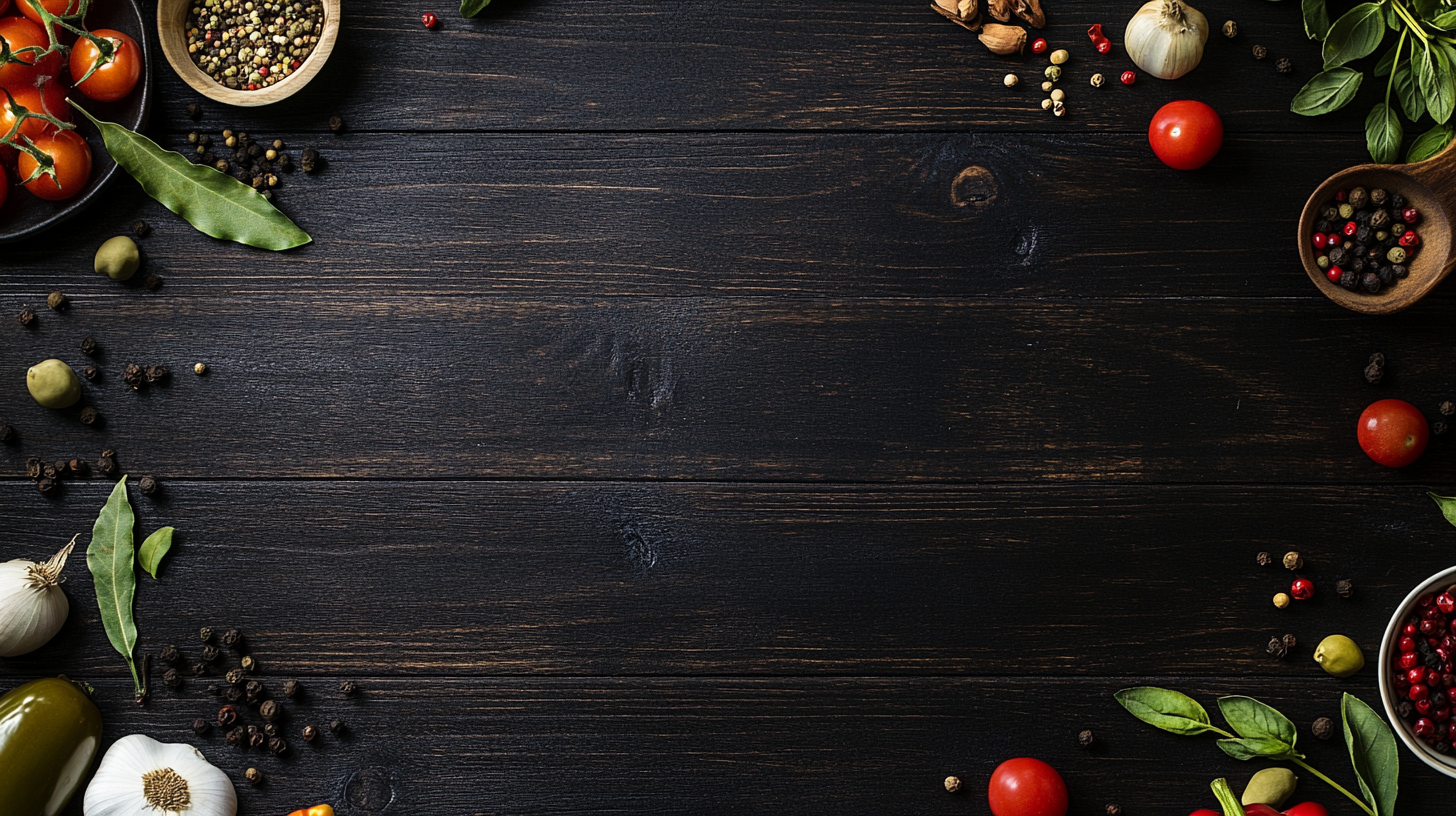 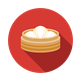 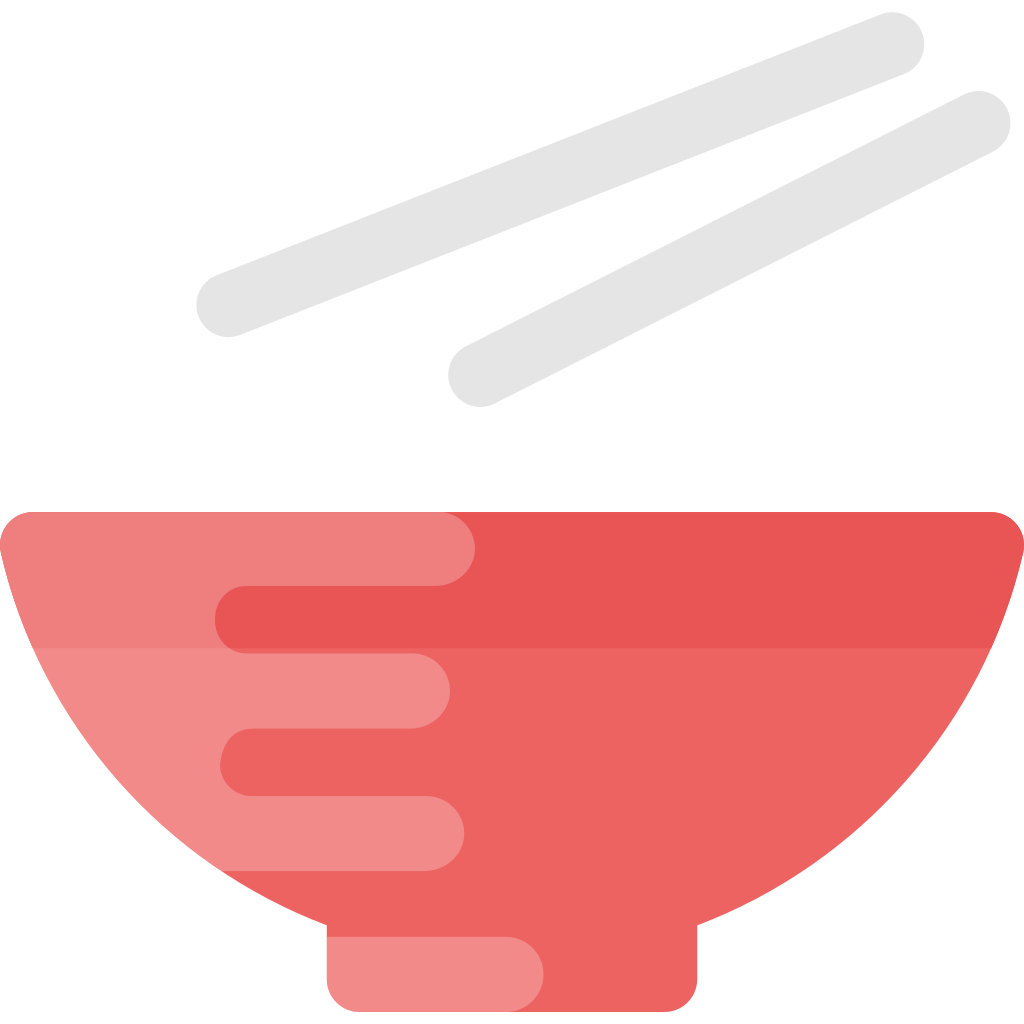 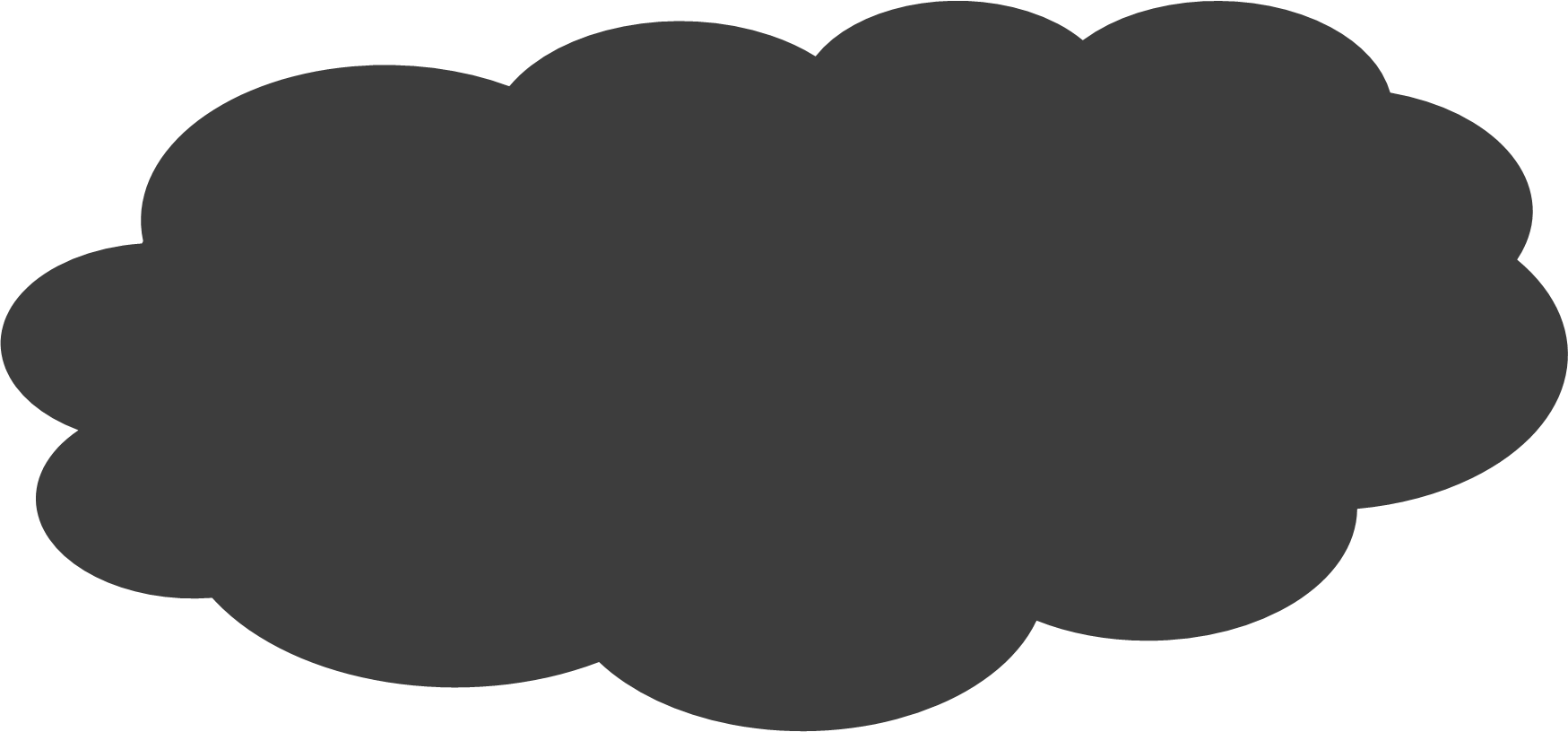 Thanks for your attention
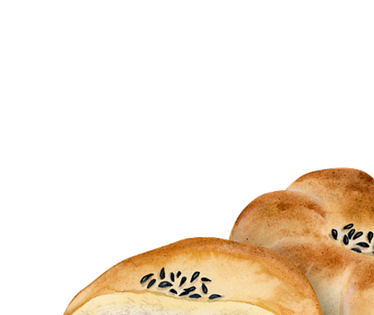 HERE IS WHERE YOUR PRESENTATION BEGINS
20XX.XX.XX